L’ALBERO DELLA PAROLE
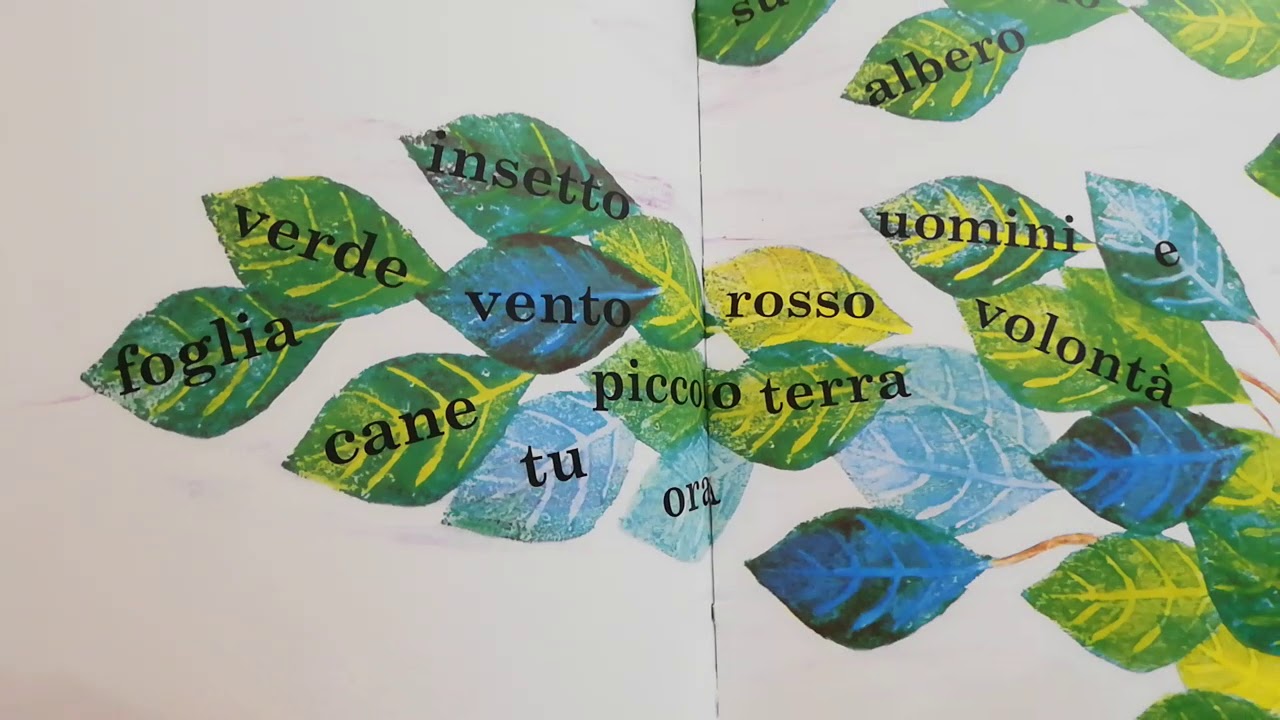 INS  PAOLA DE FALCO 
Sez.  F  PLESSO SICILIANO
ciao bambini avete disegnato l’albero alfabeto con tutte le letterine.… ora seguite il consiglio dell’insetto delle parole: uniamo le lettere, così insieme sono più forti, e formiamo tante parole. VEDETE IL VIDEO  E ASCOLTATE LA MAESTRA
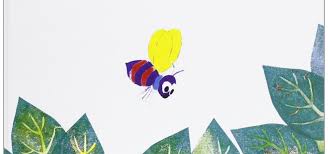 QUINDI POTETE DIVERTIRVI A RITAGLIARE DELLE LETTERE DA RIVISTE O  VOLANTINI PUBBLICITARI   PER POI METTERLE INSIEME E FORMARE DELLE PAROLE OPPURE  PENSATE  A DELLE PAROLE IMPORTANTI PER VOI E SCRIVETELE  SU UN FOGLIO O  SUL  QUADERNO.
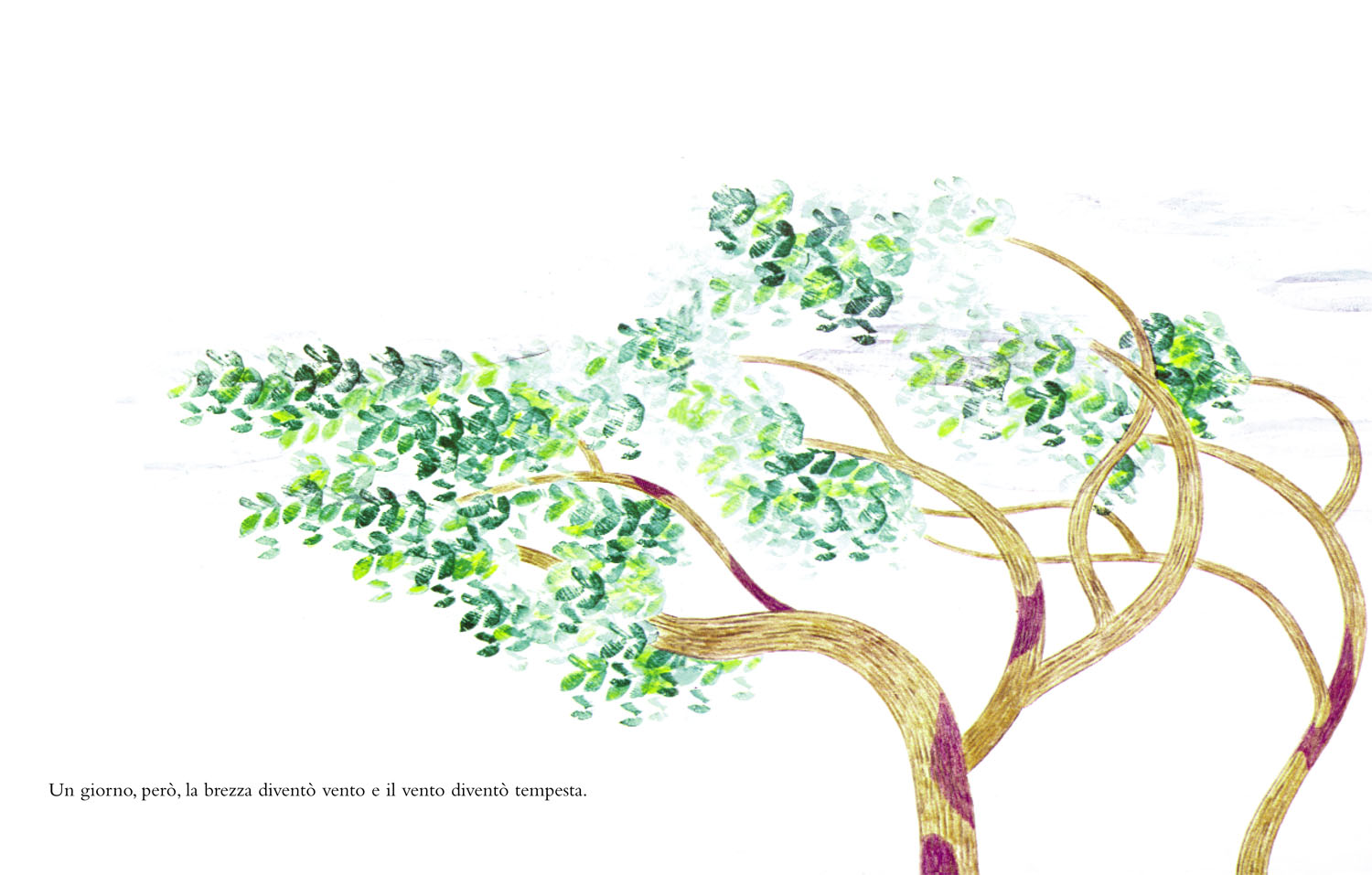 I campo di esperienza prevalentemente coinvolti sono:
I discorsi e le  parole
Immagini, suoni e colori